Automotive Technology: Principles, Diagnosis, and Service
Seventh Edition
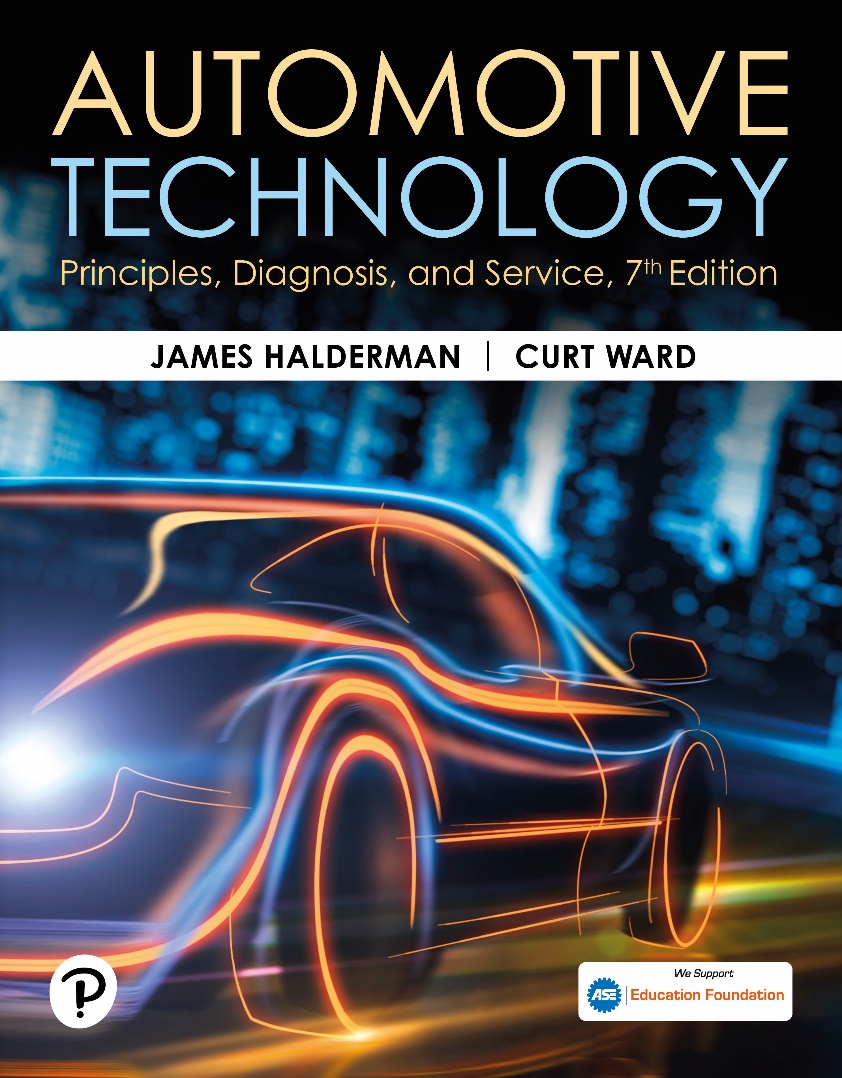 Chapter 130
Hydraulic Components and Control Systems
Copyright © 2023 Pearson Education, Inc. All Rights Reserved
[Speaker Notes: INSTRUCTOR NOTE: This presentation includes text explanation notes, you can use to teach the course.  When in SLIDE SHOW mode, you RIGHT CLICK and select SHOW PRESENTER VIEW, to use the notes.]
Learning Objectives (1 of 2)
130.1 Discuss the different types of automatic transmission fluid.
130.2 Explain the function of automatic transmission fluid coolers.
130.3 Explain the function of transmission oil pumps.
130.4 Explain the function of apply/holding devices.
130.5 Discuss bands.
130.6 Discuss multi-plate clutches.
130.7 Discuss accumulators.
Learning Objectives (2 of 2)
130.8 Discuss one-way clutches.
130.9 Explain the construction of a valve body.
130.10 Explain electronically controlled transmissions.
130.11 Discuss the typical torque flow in these transmissions.
Automatic Transmission Fluid (1 of 2)
Purpose and Function
A T F highly refined oil that is specially designed for use in an automatic transmission.
Purposes and functions of A T F are as follows:
Transfers power in torque converter
Provides hydraulic pressure in clutches and servos
Lubricates bearings, bushings, and gears
Transfers heat to cool transmission parts
Provides the correct friction for clutch and band application
Automatic Transmission Fluid (2 of 2)
Three basic types of A T F include:
Non-friction modified.
Friction modified.
Highly friction modified.
Typical A T F Applications
Automatic transmission fluid is formulated to work in specific transmissions. Using the specified fluid is the key to proper operation.
Automatic Transmission Fluid Cooler
Purpose and Function
Most vehicles use a small section of the engine cooling system radiator to transfer heat from the A T F to the coolant, which cools the A T F.
Parts and Operation
The A T F is pumped (directed) from the torque converter (greatest source of heat) to the cooler when the torque converter clutch is not applied.
Transmission Fluid Heater
Some vehicles are equipped with a transmission fluid heater to improve lubrication when the fluid is cold.
Figure 130.1 Fluid Cooler
Automatic transmission fluid is routed from the torque converter, where most of the heat is generated, to the radiator where it is cooled. The fluid then returns to the transmission/transaxle to lubricate the bearings and bushings
Figure 130.2 Cooler Cutaway
A cutaway of a typical radiator showing the automatic transmission cooler. The heat from the automatic transmission fluid is released to the engine coolant. The engine coolant also warms the fluid as soon as the coolant flows through the radiator
Figure 130.3 ATF Cooler Flow
Engine coolant from the engine block flows through the passages in the cooler/warmer, and then out through the thermo valve to the upper radiator tank. The thermo valve uses a wax element–type valve to control the flow of engine coolant through the case-mounted cooler/warmer
Question 1: ?
What is the purpose of a transmission cooler?
Answer 1
To dissipate heat created primarily in the torque converter.
Transmission Oil Pump (1 of 2)
Supply fluid flow and to pressurize the system.
Mount directly behind the torque converter  
Driven by the converter drive hub.
Pressure regulator valve, or pressure control valve 
Control hydraulic pressure.
Transmission Oil Pump (2 of 2)
Variable Displacement Pump
Newer units use variable displacement pump 
Reduce the power needed to achieve fluid pressure.
Electronic Pressure Regulation
Regulate hydraulic system pressure using computer-controlled solenoids.
Typical Pressures
Normal line pressure = 60 to 120 P S I (414 to 830 kPa)
Wide open throttle (W O T) = 90 to 150 P S I (620 to 1,034 kPa)
Figure 130.4 (a) Gear-Type Pump
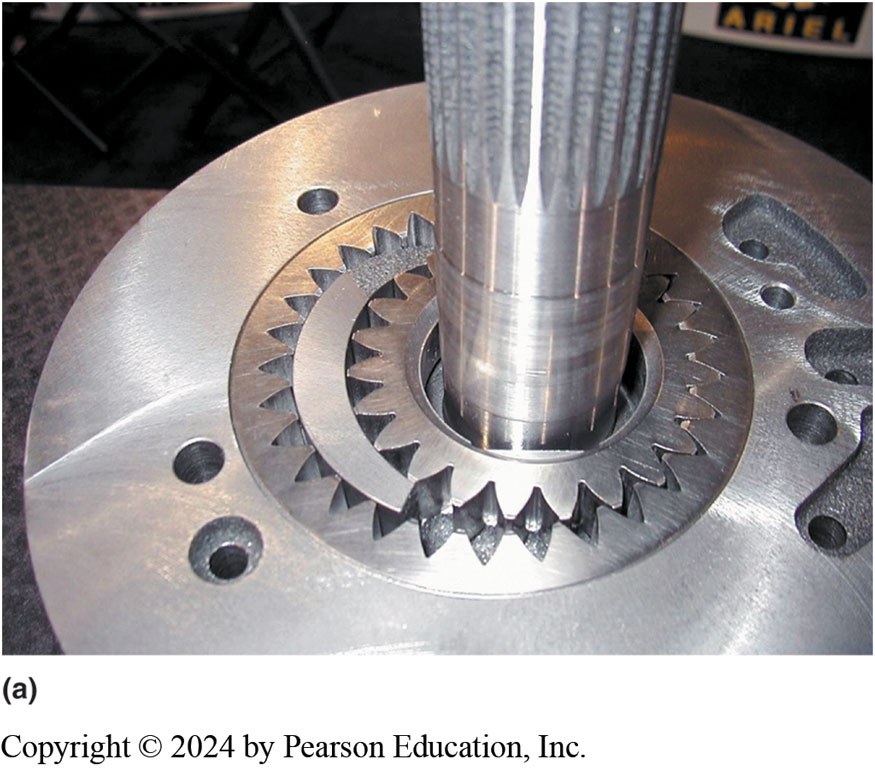 Figure 130.4 (b) Geroter-Type Pump
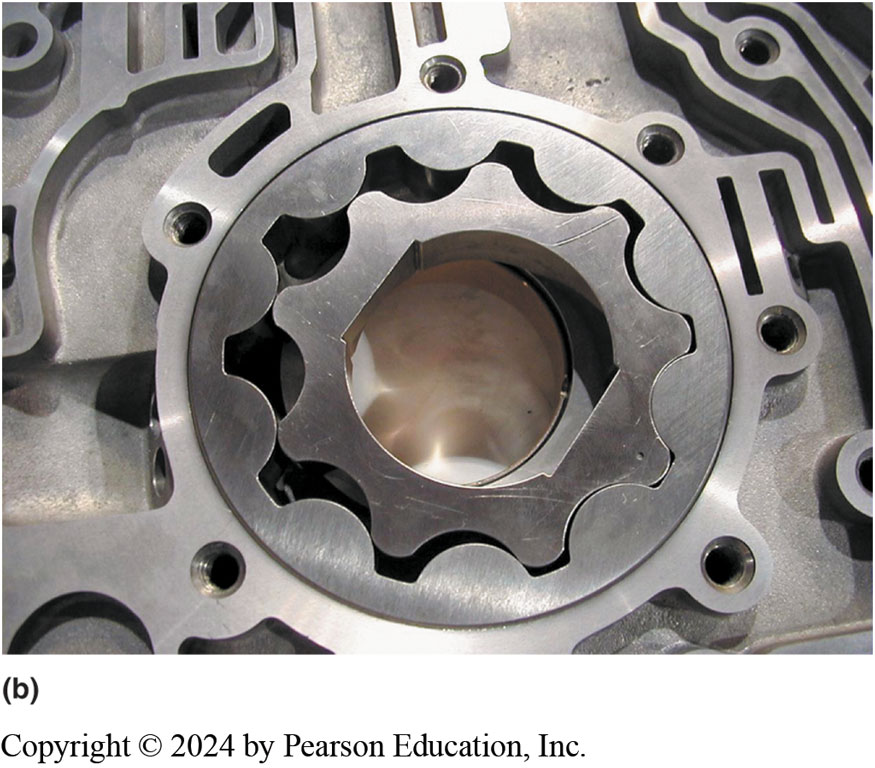 Animation: Gerotor Pump(Animation will automatically start)
Figure 130.4 (c) Vane-Type Pump
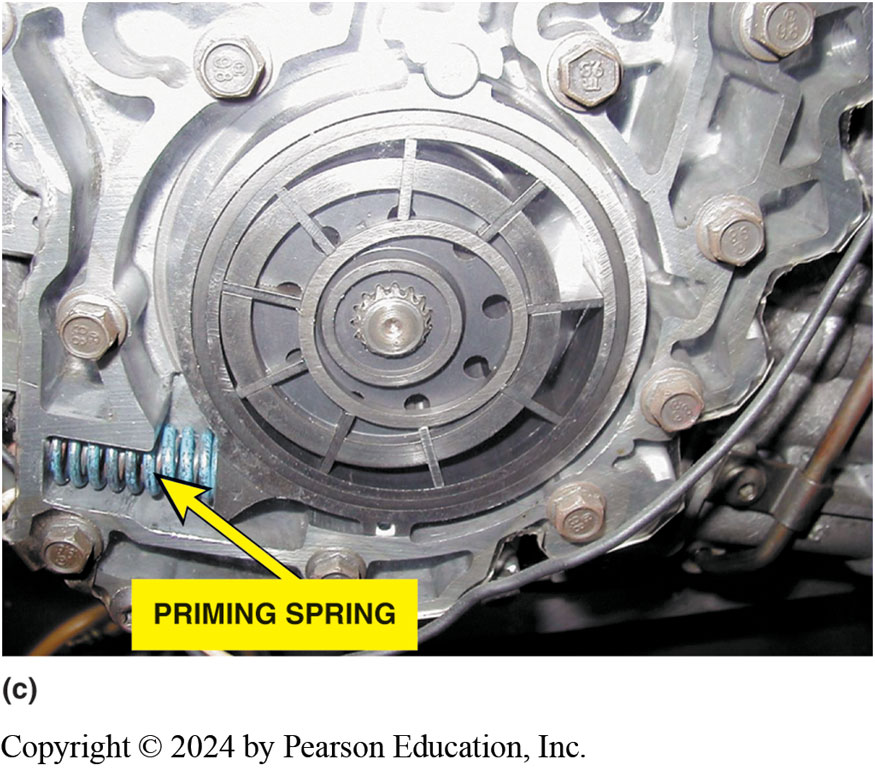 Figure 130.5 Pressure Regulator
Then pressure on the face of the pressure regulator valve overcomes spring force, the valve moves to open the exhaust port.
Figure 130.6 Variable Pump
The variable pump is at the maximum output position until the regulator valve moves enough to decrease volume by rotating the slide against the force of the priming spring
Figure 130.7 Control Solenoid
The pressure control solenoid controls the mainline pressure, which is in turn controlled by the powertrain control module (PCM) or the transmission control module (TCM), by applying pressure to the spring side of the pressure regulator valve
Apply or Holding Devices
Purpose and Function
Mechanical or hydraulic assemblies that provide the force to hold or drive members of a planetary gear set.
Use following as apply devices.
Bands
Multi-plate clutches
One-way clutches
Bands
Terminology
Transmission bands are holding (braking) devices.
Band stops and holds one planetary gear set member.
Hydraulic Servos
Applied by using a hydraulically operated piston that travels inside a machined cylinder bore.
Servo Linkages
Servo rods and struts transfer the servo apply force to the transmission band.
Figure 130.8 Gear Set Members
Gear set members are attached to a drum and are held stationary when the band applies
Figure 130.9 Bands
Transmission bands come in several designs and thicknesses
Figure 130.10 Servo
A servo uses hydraulic pressure to move a piston, which applies a band
Figure 130.11 Band Linkage
One end of a band is held stationary and the other end is attached to the servo
Animation: AT Band & Servo Operation(Animation will automatically start)
Multiple-Plate Clutches (1 of 2)
Terminology
Clutches have more friction area so they can develop more force and handle more torque than a band, and they are self-adjusting.
Parts
Consists of plates, a piston, drum (retainer), snap ring.
Multiple-Plate Clutches (2 of 2)
Clutch Operation
To apply clutch, pressurized fluid enters drum through an internal passage in the input shaft.
To release clutch piston return spring returns piston to it’s at rest position.
Two Types of Clutches
Holding (braking) clutches
Driving clutches
Figure 130.12 Clutch Pack Assembly
An exploded view of a multiple-plate clutch pack assembly
Figure 130.13 Clutch Pack Assembly
A typical clutch pack assembly
Figure 130.14 Clutch Application
Hydraulic fluid under pressure enters the clutch housing and exerts a force on the clutch piston. The clutch piston forces the steel plates and the friction plates together, creating a shift
Figure 130.15 Holding Clutch
In a holding clutch, one set of discs engages splines on the transmission case and the other set engages splines on the drum. By applying the clutch, the drum is locked to the case.
Animation: Automatic Transmission Clutch Operation(Animation will automatically start)
Animation: Pressure Balanced Clutch(Animation will automatically start)
Animation: Electronic Clutch Control(Animation will automatically start)
Question 2: ?
What is the function of a holding clutch?
Answer 2
To hold a member of a planetary gear set.
Accumulators
Purpose and Function
Cushions or dampens apply force during a shift.
Operation
Piston area and spring are designed to absorb fluid during the clutch circuit pressure rise when the clutch piston stops moving.
Figure 130.16 Integral Accumulator
An integral accumulator is combined with a servo in a single bore in the transmission housing
Animation: Accumulator(Animation will automatically start)
Animation: Start/Stop Fluid Pressure Accumulator(Animation will automatically start)
One-way Clutches
Terminology
A one-way clutch is always a holding device.
One-way clutches are either roller or sprag clutches.
One-Way Roller Clutch
A one-way roller clutch consists of a hub, rollers, and springs that fit inside a drum.
One-Way Sprag Clutch
A one-way sprag clutch that consists of a hub and a drum separated by a number of figure-eight shaped metal pieces called sprags.
Figure 130.17 One-Way Roller Clutch
(a) Roller one-way clutch in the locked (held) position. Note how the rollers are wedged into the ramp that is machined into the outer support. (b) Roller one-way clutch in released (free) position. When the inner roller clutch race rotates faster than the outer support, the rollers move out of the wedge and are free to rotate, thereby unlocking the one-way clutch.
Animation: One-Way Roller Clutch(Animation will automatically start)
Figure 130.18 Sprag Clutch
(a) The sprag in the holding (locked) position. Note how the long portion of the sprag is wedged between the inner and outer race. (b) The sprag in the released position. The inner race is free to rotate faster than the outer race
Animation: Sprag Clutch(Animation will automatically start)
Valve Body (1 of 2)
Purpose and Function
Valve body is where most of valves in a transmission are located, and is attached to the case with bolts.
Parts
Valve bodies have many fluid passages for the various transmission hydraulic circuits as well as check balls, a separator plate and mounting locations for solenoids.
Valve Body (2 of 2)
Flow-Directing Valves
Control the direction and distribution of fluid flow in the hydraulic system.
One-Way Valves
A one-way valve allows fluid to flow in one direction.
Check Balls and Orifices
Control rate of fluid flow.
Manual Valve
The primary flow-directing valve in an automatic transmission.
Figure 130.19 Valve Body Cutaway
partially cutaway valve body from a General Motors 4T40-E transaxle
Figure 4.13 Valve Body Passages
A typical upper valve body showing the fluid passages (“worm holes”).
Figure 130.20 Case Worm Holes
A typical upper valve body showing the fluid passages (“worm holes”)
Figure 130.21 Electronic Controls
Electronically controlled automatic transmissions/transaxles use solenoids located in the valve body to control line pressure and to open and close passages in the valve body to control shifts
Controlling Fluid Flow (1 of 2)
Check Balls 
Fluid flow from pressure regulator to manual valve 
Into control circuit called mainline, line, or control pressure 
Flow to and from a transmission hydraulic actuator
Controlled by one or more valves
Spool valves sliding in a round bore are used for this purpose
Figure 130.22 Check Balls
Check balls are used in the valve body to allow hydraulic circuits to share a common passage
Manual Valve
Primary flow-directing valve in an automatic transmission
Connects to a shift lever in the transmission
Connects to gear selector lever through linkage. 
Driver controls manual valve position 
Rooster Comb
part used to position the manual valve
[Speaker Notes: The manual valve is the primary flow-directing valve in an automatic transmission. This valve connects to a shift lever in the transmission, which in turn connects to the gear selector lever through a mechanical linkage. The driver controls 
manual valve position through the gear selector and shift linkage.  Mechanical linkage physically positions the manual valve in its bore for the particular gear range selected. The part used to position the manual valve is commonly called the “rooster comb” because 
of its shape. ● SEE FIGURE 130–23. The manual valve receives mainline pressure from the regulated pump output and distributes it to 
the hydraulic circuits uncovered by the valve lands.]
Animation: Manual Valve(Animation will automatically start)
Figure 130.23 Rooster Comb
Rooster comb is detent that helps retain the manual positions in valve body
Frequently Asked Question: What Is a Spool Valve?
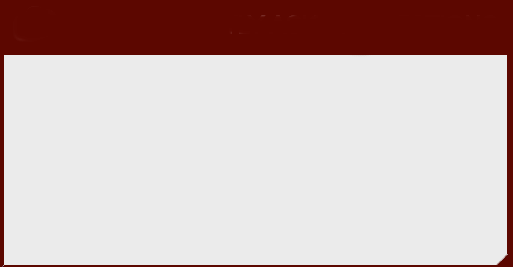 ?   Frequently Asked Question
What Is a Spool Valve? A spool valve is named after a spool of thread. A spool of thread is wooden and a spool valve used in an automatic transmission/transaxle is aluminum or steel. The ridges (larger diameter) of the spool valve fit closely into a smooth bore in the valve body and are used to direct the flow of automatic transmission fluid.  The larger diameter sections of the spool valve are called lands. The smaller diameter sections of the valve are called grooves or valleys. The fluid is blocked by the lands and flows through the grooves or valleys. Figure 130–24.
Figure 130.24 Manual Valve
The manual valve is a spool valve that is moved by the shift linkage. All valves in the valve body have sharp edges on the lands. Any dirt in the valve body area can cause shifting problems due to the close tolerances between the valves and the bores in the valve body.
[Speaker Notes: TECH TIP: Parking Brake before Parking Pawl
To prevent possible damage to the transmission/
transaxle case or other internal components, most
experts agree that the parking brake should be applied
before placing the gear selector into the park position,
especially when parking on a hill. This procedure keeps
the weight of the vehicle from being exerted entirely
on the parking pawl and makes it easier to move the
gear selector out of the park position.]
Electronically Controlled Transmissions (1 of 2)
Background
P C M or T C M control shifting.
Inputs
The control module uses information from various sensors to make shift calculations.
Outputs
The control module uses various actuators to control transmission operation.
[Speaker Notes: Electronically controlled transmissions and transaxles have been used by most vehicle manufacturers since
the early 1990s. Compared to hydraulically controlled units, using the powertrain control module (PCM) or the transmission control
module (TCM) to operate and control shifting results in smoother operation. Also, the PCM or TCM can monitor the circuits and set
a diagnostic trouble code if a fault is detected.]
Electronically Controlled Transmissions (2 of 2)
Adaptive Learning
Most late model electronically controlled automatic transmissions/transaxles use the P C M or T C M to monitor the time it takes to complete a shift.
The control module can control fluid volume and/or pressure as the transmission wears to ensure a proper shift.
Shift Solenoids
On-Off Solenoids
Linear Solenoids
[Speaker Notes: The following are inputs to the powertrain control module (PCM) and their purposes:
■ Transmission range switch. This sensor is used by the PCM to detect the gear being commanded by 
the driver. If reverse or a manual forward gear is selected, then higher line pressure will be 
needed and the shifts will be delayed to provide more power being delivered to the drive wheels.
● SEE FIGURE 130–25.
■ Engine speed. The speed of the engine has a direct relation to the amount of power the engine is 
developing. The engine speed information is taken from the crankshaft position (CKP) sensor and is 
used by the PCM or TCM to control shift points and regulate line pressure.
■ Throttle position (TP) sensor. This sensor is used by the PCM to detect the throttle opening 
being commanded by the driver. A higher throttle opening means that higher line pressure will be needed and the shifts 
will be delayed to provide more power being delivered to the drive wheels.
■ Manifold absolute pressure (MAP) sensor. This sensor is used by the PCM to detect the amount of 
load on the engine. The greater the load, the more fuel that needs to be supplied, and the greater 
the amount of power the
engine will create. This signal is used to determine the best shift points and regulate line 
pressure.
■ Mass airflow (MAF) sensor. This sensor is used by the PCM to detect the amount of air entering 
the engine. The greater the amount of air, the more fuel that needs to be supplied and, therefore, 
the greater the amount of power the engine will create. This signal is used to determine the best 
shift points and regulate line pressure.
■ Speed sensors. These sensors measure the speed of the input shaft and output shaft or sometimes other shaft speeds in the automatic transmission or transaxle. The output shaft speed sensor is often used to provide vehicle speed information to the PCM and for adaptive learning and self-diagnosis. ● SEE FIGURE 130–26.
■ Transmission fluid temperature (TFT) sensor.  This sensor is used by the PCM or TCM to detect the temperature of the automatic transmission fluid. This signal is used to determine the best shift points and regulate line pressure. It will cause the PCM or the TCM to engage the torque converter clutch (TCC) sooner and disable overdrive, to help reduce the fluid temperature if it]
Animation: Electronic Transmission Control(Animation will automatically start)
Animation: Electronic Controlled Shifts(Animation will automatically start)
Animation: Electronic/Hydraulic Shift Control(Animation will automatically start)
Figure 130.25 Range Switch
A transmission range switch on a rear-wheel drive automatic transmission mounted directly to the side of the case of the unit and accessible from underneath the vehicle.
Figure 130.26 Speed Sensors
Speed sensors are used by the powertrain control module (PCM) or the transmission control module (TCM) to control shifts and detect faults such as slippage when the two speeds do not match the predetermined ratio for each gear commanded.
Figure 130.27 Shift Solenoids
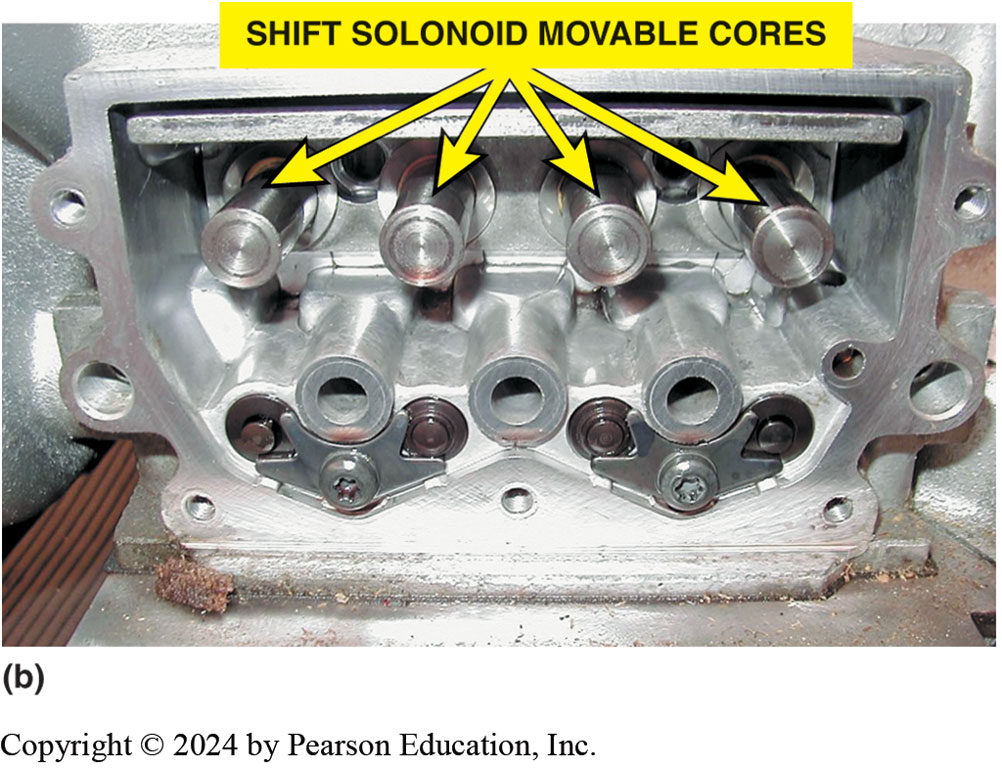 (a) An example the shift solenoids installed in a valve body assembly, showing the coils and (b) the solenoid cores.
Animation: Shift Solenoid(Animation will automatically start)
Chart 130.1 Example 1
In this example, the vehicle would start out and remain in third gear if there was a fault with the computer or wiring.
Chart 130.2 Example 2
In this example, the vehicle would start out and remain in second gear if there was a fault with the computer or wiring.
Figure 130.28 OD First Gear
GM 4L60-E torque (power) flow in overdrive first gear.
[Speaker Notes: See Chart 130-3 on page 1659: The General Motors 4L60-E electronically controlled rear-wheel-drive transmission clutch, band, and solenoid application chart.]
Figure 130.29 OD Second Gear
GM 4L60-E torque (power) flow in overdrive second gear
Figure 130.30 OD Third Gear
GM 4L60-E torque (power) flow in overdrive third gear
Figure 130.31 OD Fourth Gear
GM 4L60-E torque (power) flow in overdrive fourth gear
Figure 130.32 OD Reverse
GM 4L60-E torque (power) flow in reverse.
Animation: Automatic Shift Element(Animation will automatically start)
Animation: 1-2 Upshift Minimum Throttle(Animation will automatically start)
Animation: 2-3 Shift Valve(Animation will automatically start)
Animation: 2-3 Shift Valve, WOT Upshift(Animation will automatically start)
Animation: 2-3 Shift Valve, Light Throttle Upshift(Animation will automatically start)
Animation: 2-3 Shift Valve, Light Throttle Downshift(Animation will automatically start)
Animation: 2-3 Shift Valve, Full Throttle Downshift(Animation will automatically start)
Animation: 2-3 Shift Valve, Coast Downshift(Animation will automatically start)
Automatic Transmissions and Transaxles Videos and Animations
Videos Link: (A2) Automatic Transmissions and Transaxles Videos
Animations Link: (A2) Automatic Transmissions and Transaxles Animations
Copyright
This work is protected by United States copyright laws and is provided solely for the use of instructors in teaching their courses and assessing student learning. Dissemination or sale of any part of this work (including on the World Wide Web) will destroy the integrity of the work and is not permitted. The work and materials from it should never be made available to students except by instructors using the accompanying text in their classes. All recipients of this work are expected to abide by these restrictions and to honor the intended pedagogical purposes and the needs of other instructors who rely on these materials.